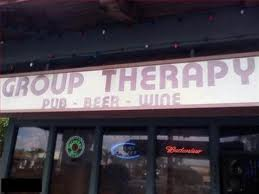 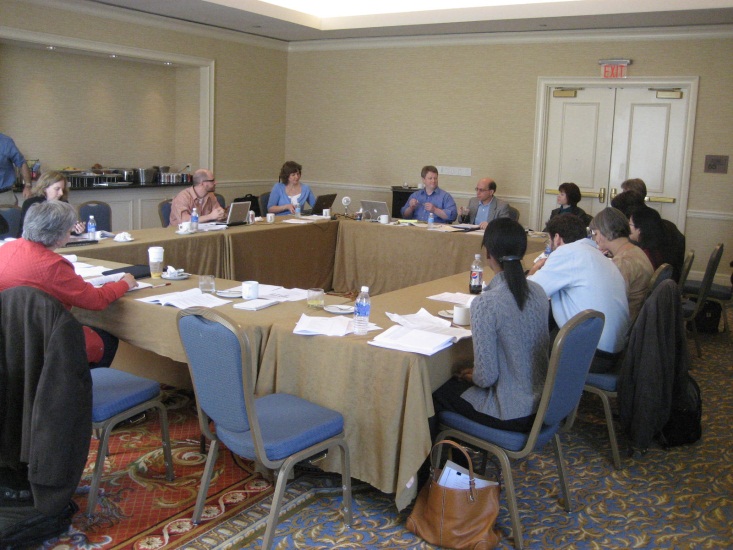 16Groups and Change
The usefulness of groups is nowhere more apparent than when groups are used to help their members change.   Groups, by their very nature, provide their members with information, support, and guidance, and so many personal
and interpersonal problems can
be resolved more readily when confronted in a group rather than alone.
What are some of the ways that groups are used to help members change?
How do groups promote change?
How effective are groups in bringing about change?
Preview
Basic “types” of therapeutic groups
Lewin’s Law of Change
“It is usually easier to change individuals formed into a group than to change any of them separately.”
Group Psychotherapy
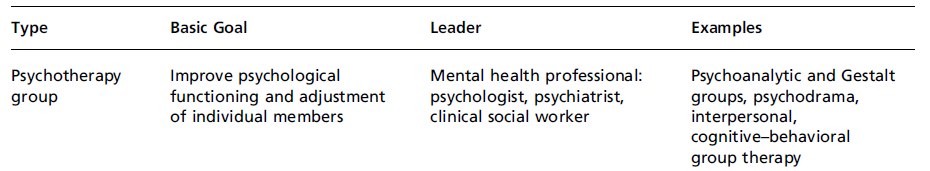 Types
Group Psychoanalysis
Freud’s discussed group processes in his book Group Psychology and the Analysis of Ego
Freud did not conduct therapy in groups, but other analysis did
gaining insight into problems 
interpretations and working through sibling and parental transference
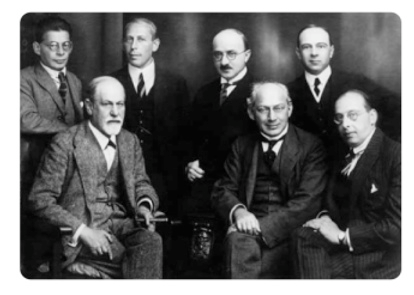 The First Committee Of The Vienna Psychoanalytical Society

[Source: Berlin, 1922 Becker Maas, Library of Congress (124),(LC-USZ62-119779)]
From Left to Right: Otto Rank, Sigmund Freud, Karl Abraham, Max Eitingon, Sàndor Ferenczi, Ernest Jones, Hans Sachs
Gestalt Group Psychotherapy
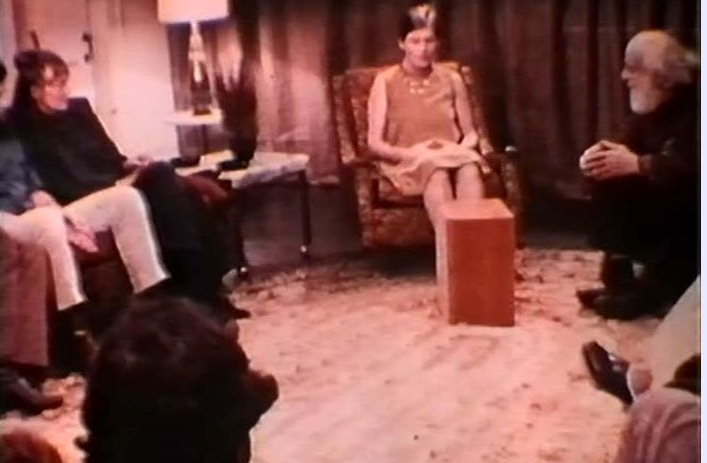 This approach is based on the work of Fritz Perls, who maintained people tend to fail to accept and integrate their experiences, thoughts, and emotions
Goal was to achieve phenomenological unity (a gestalt)
When conducted in groups, stressed emotional growth using experiments and role‑playing methods (e.g., the hot seat, empty seat, etc.).
Psychodrama
Jacob Moreno, who coined the word sociometry and developed the method, also made use of groups in treatment
Psychodrama involves acting out experiences in the group, role-playing, and imitation
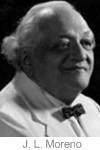 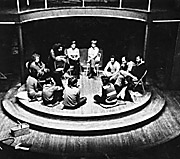 Interpersonal Group Psychotherapy
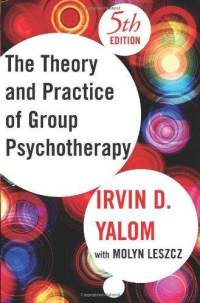 Therapeutic methods that use the group itself as a “social microcosm” where members, during the course of their interactions with one another, gain insights and develop interpersonal skills
Irvin Yalom’s interactive process groups, for example, emphasize analysis of ongoing interactions in the group (a “here and now” orientation) by all members
Cognitive‑behavioral therapy groups
Make use of methods developed in cognitive-behavioral therapies, but do so in a group setting
Behavioral contracts, modeling, behavior rehearsal, feedback
Often used for more specific issues, such as phobias, depression, drug addiction, sexual offenses, and so on.
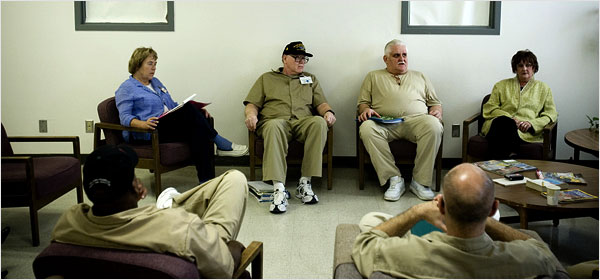 http://www.nytimes.com/2007/03/06/us/06civil.html
Interpersonal Learning Groups
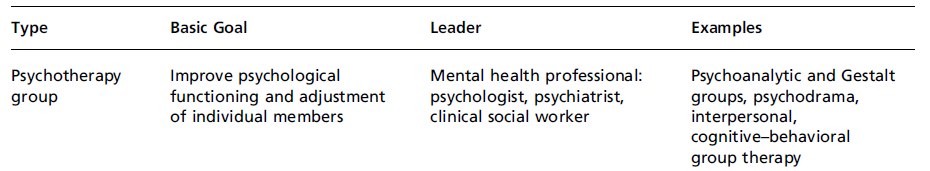 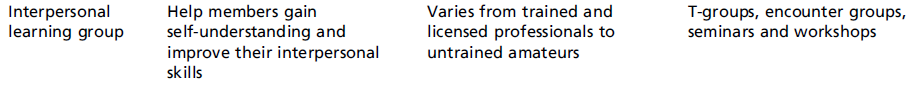 Older Forms
Training groups, or T‑groups
Growth groups (sensitivity‑training groups or encounter groups)
Contemporary Forms
Structured learning groups (workshops)  such as Lifespring, actualization training, Pathworks, life dynamics, etc.
Self-help Groups
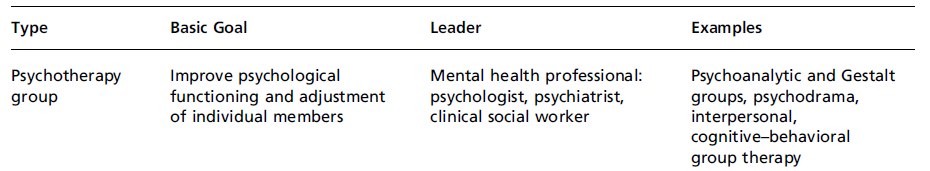 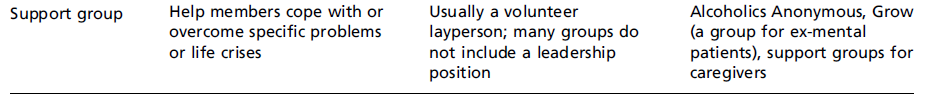 Problem-specific: deal with a specific problem or concern, such as alcohol, physical illness
Interpersonal: members establish strong ties to each other
Communal: group stresses community and sharing
Autonomous: little or no fee is charged for membership, and leaders are volunteers rather than professionals
Perspective-based: Often adopt a particular “perspective” on the issue and its causes (e.g., AA)
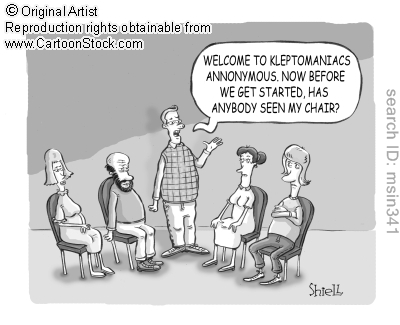 Examples of Support Groups
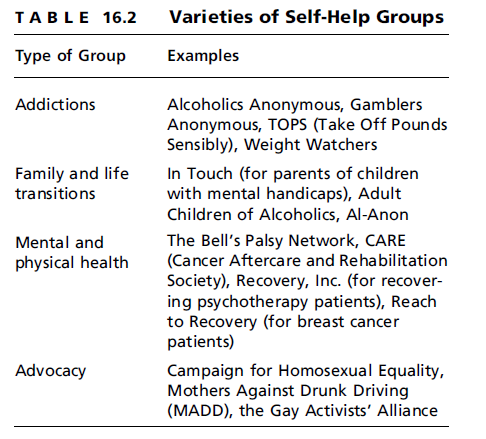 Sources of Change in Groups
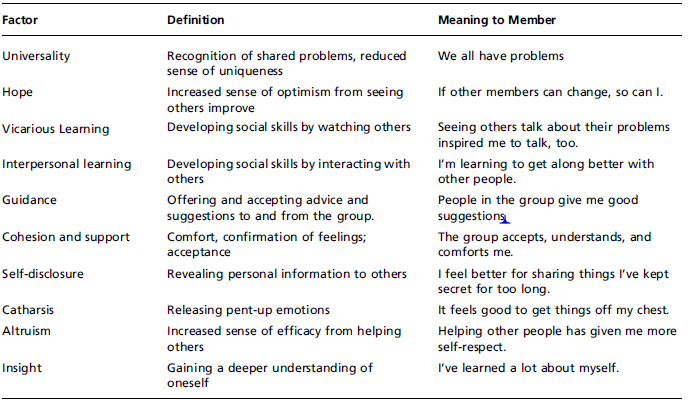 Sources of Change in Groups
Curative factors (therapeutic factors) in groups 
Universality: We all have problems
Hope: If others can change, so can I
Upward social comparison
Hope: sense of efficacy and multiple pathways
Vicarious learning: I learn by watching others.
Social learning theory
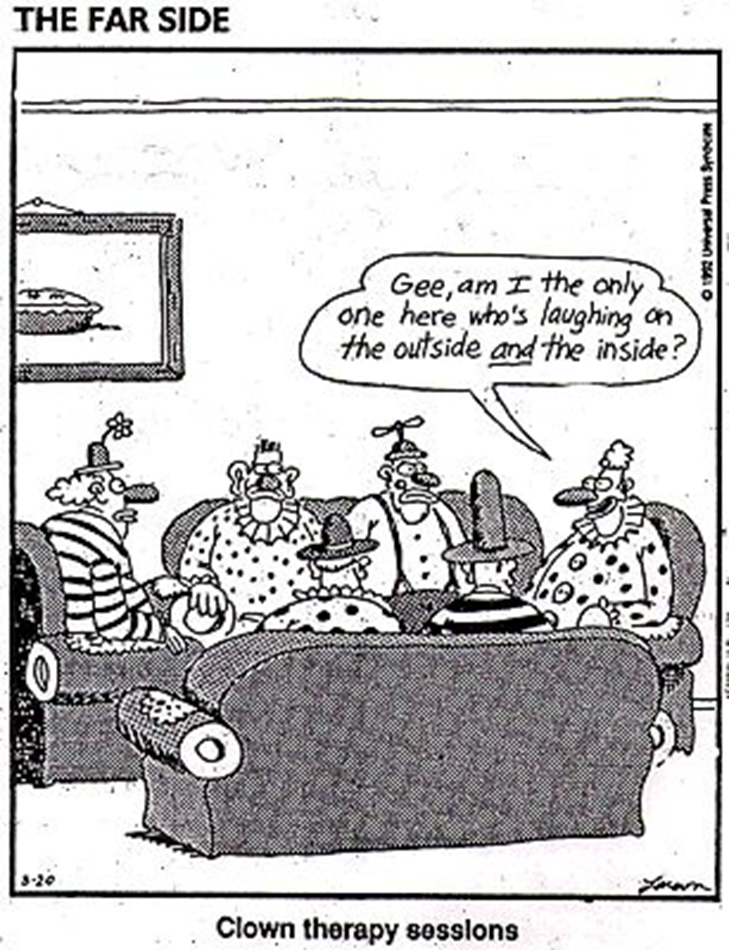 Sources of Change in Groups
Interpersonal learning: I’m learning to get along better with people.
Guidance: Members give me good suggestions.
Leadership and co-leadership
Cohesion and support: The group takes me in and sustains me.
Group development and therapeutic interventions
Self-disclosure: It feels better to share these secrets.
Catharsis: I’ve gotten some anger off my chest.
Altruism: Helping others makes me feel more confident in myself.
Insight: I’ve learned a lot about myself.
Sources of Change in Groups
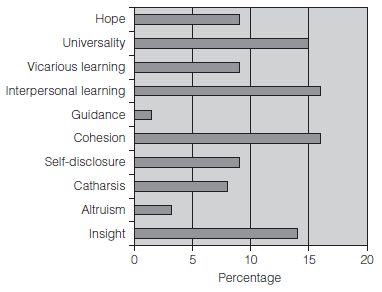 Members most value universality, interpersonal learning, cohesion/support, and insight
Application to traumatic events
Victims of negative events, such as floods, terrorism
Interventions involve the curative factors, particularly hope, guidance, cohesion, opportunities for self-disclosure, and altruism.
How Effective are Groups?
Group approaches are as effective as individual methods 
Limitations 
Changes are often more perceptual than behavioral
Premature termination
Psychological casualty
Group methods, despite their diversity, tend to be equally effective.
Preview